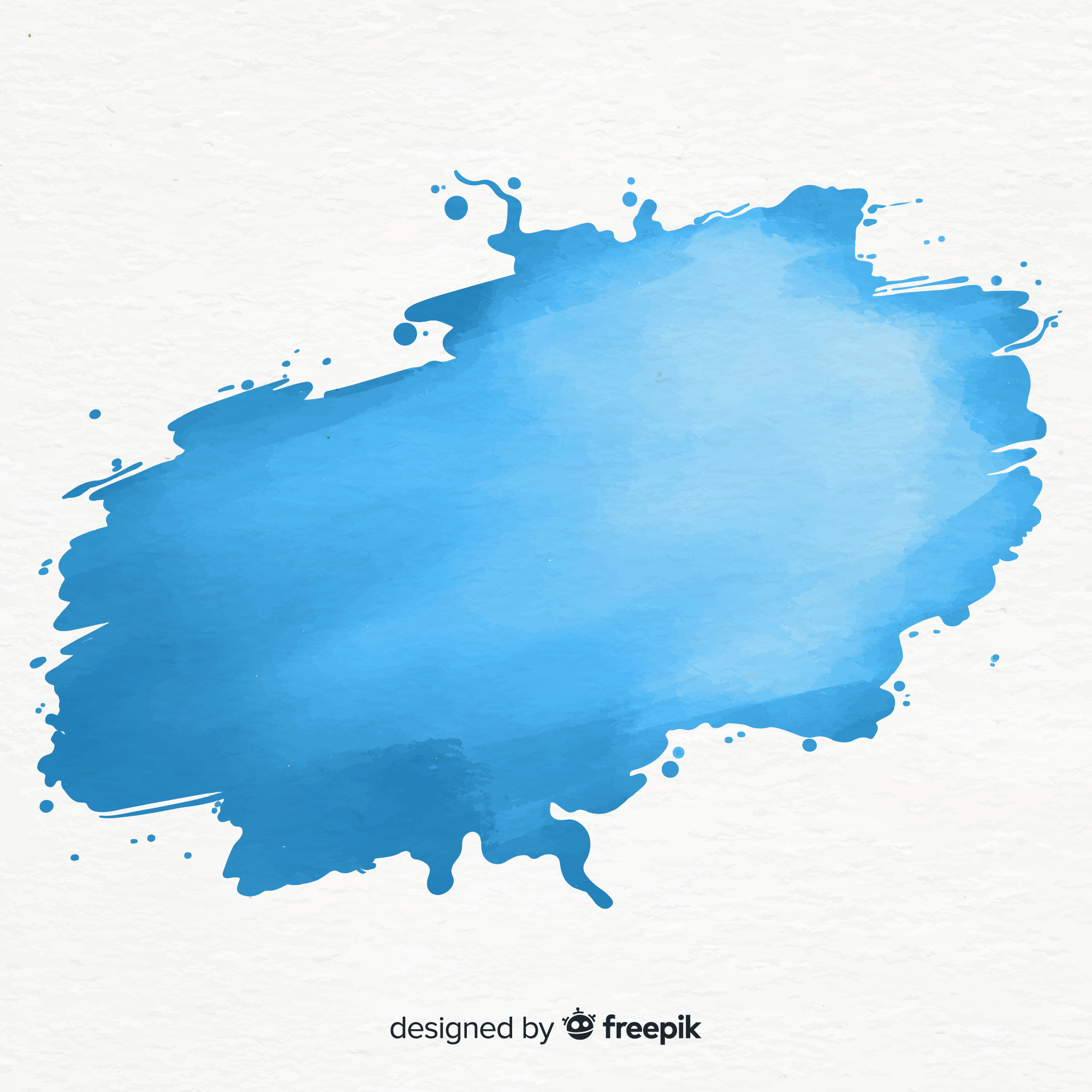 JOIN THE
Healthy Living
Challenge
The Fun Starts on:
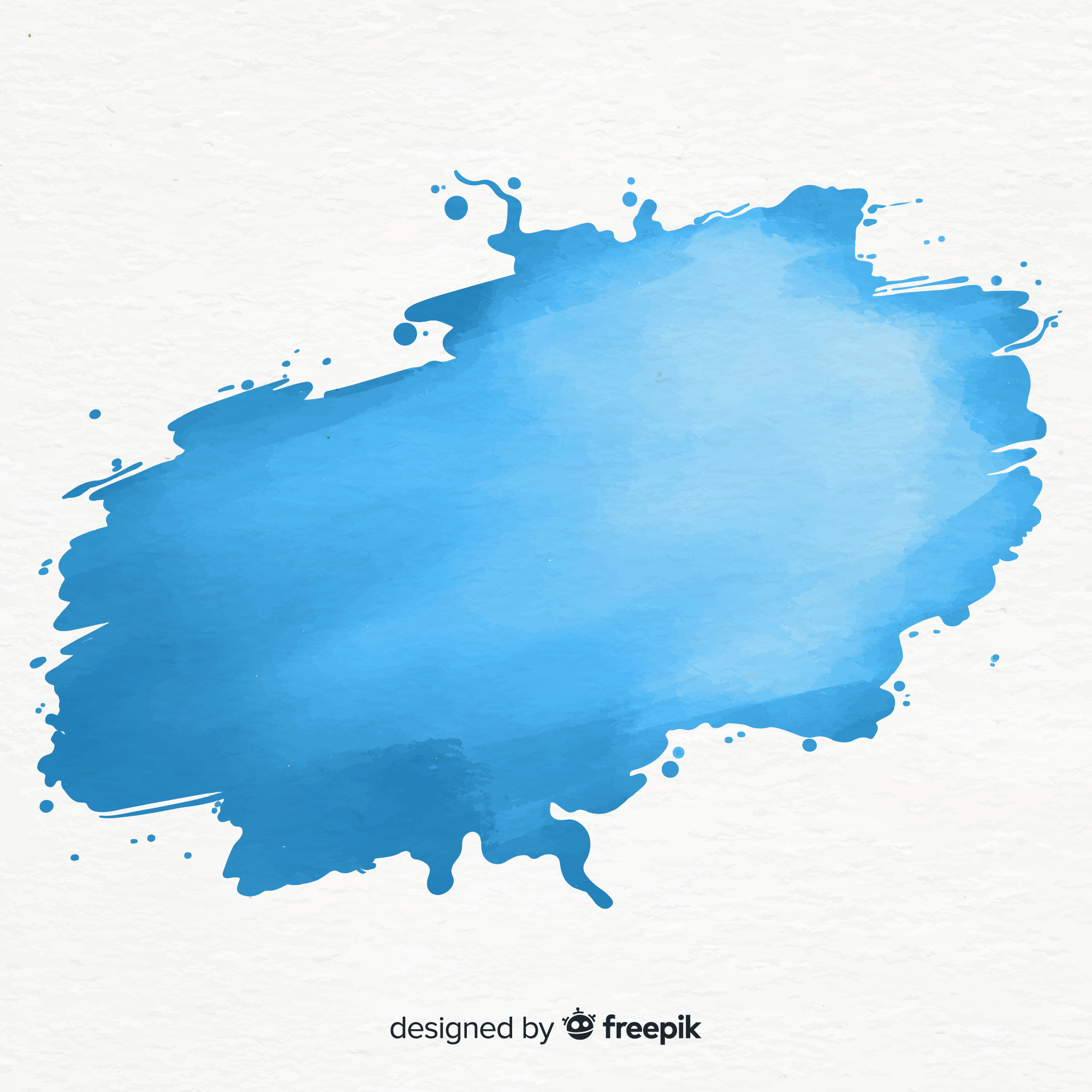 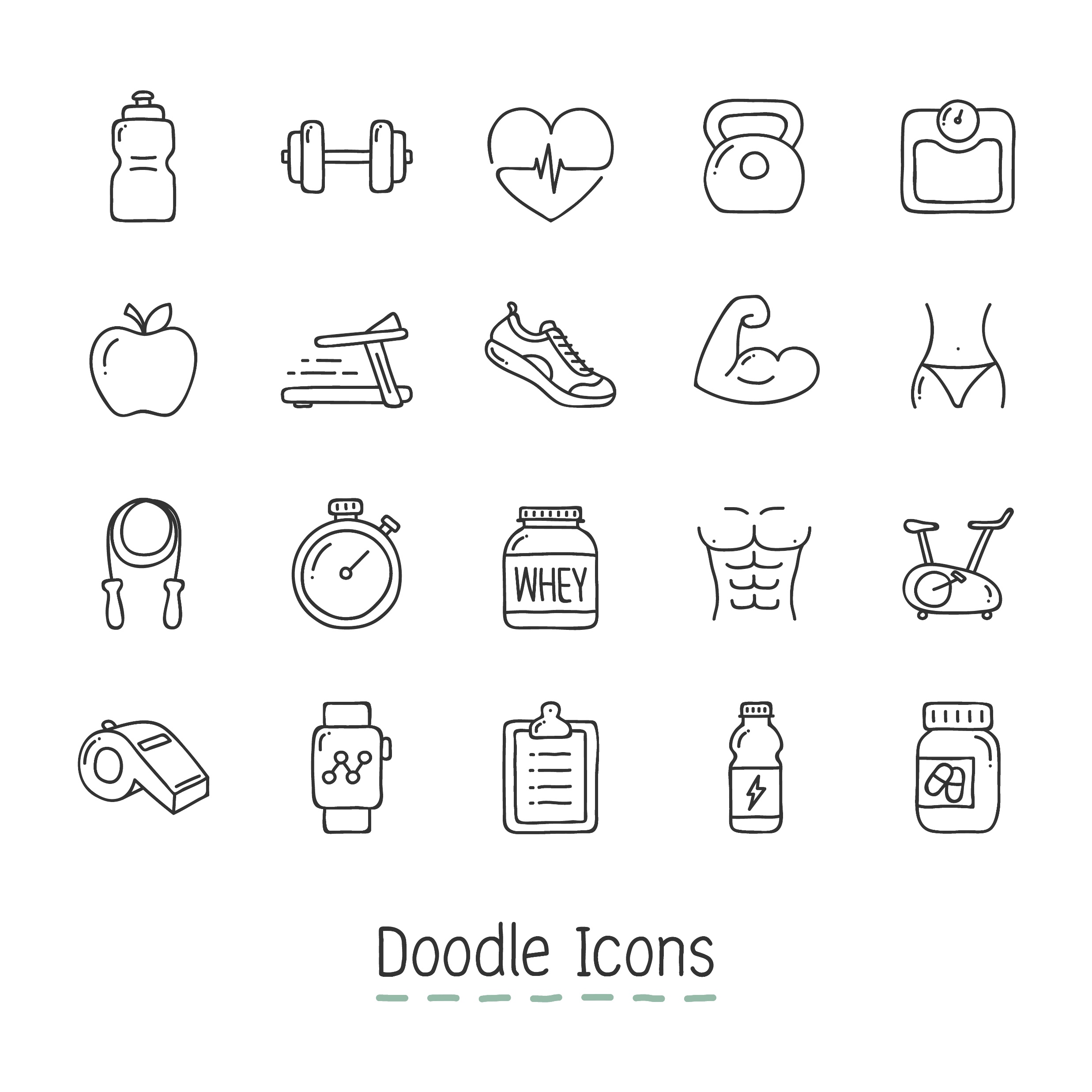 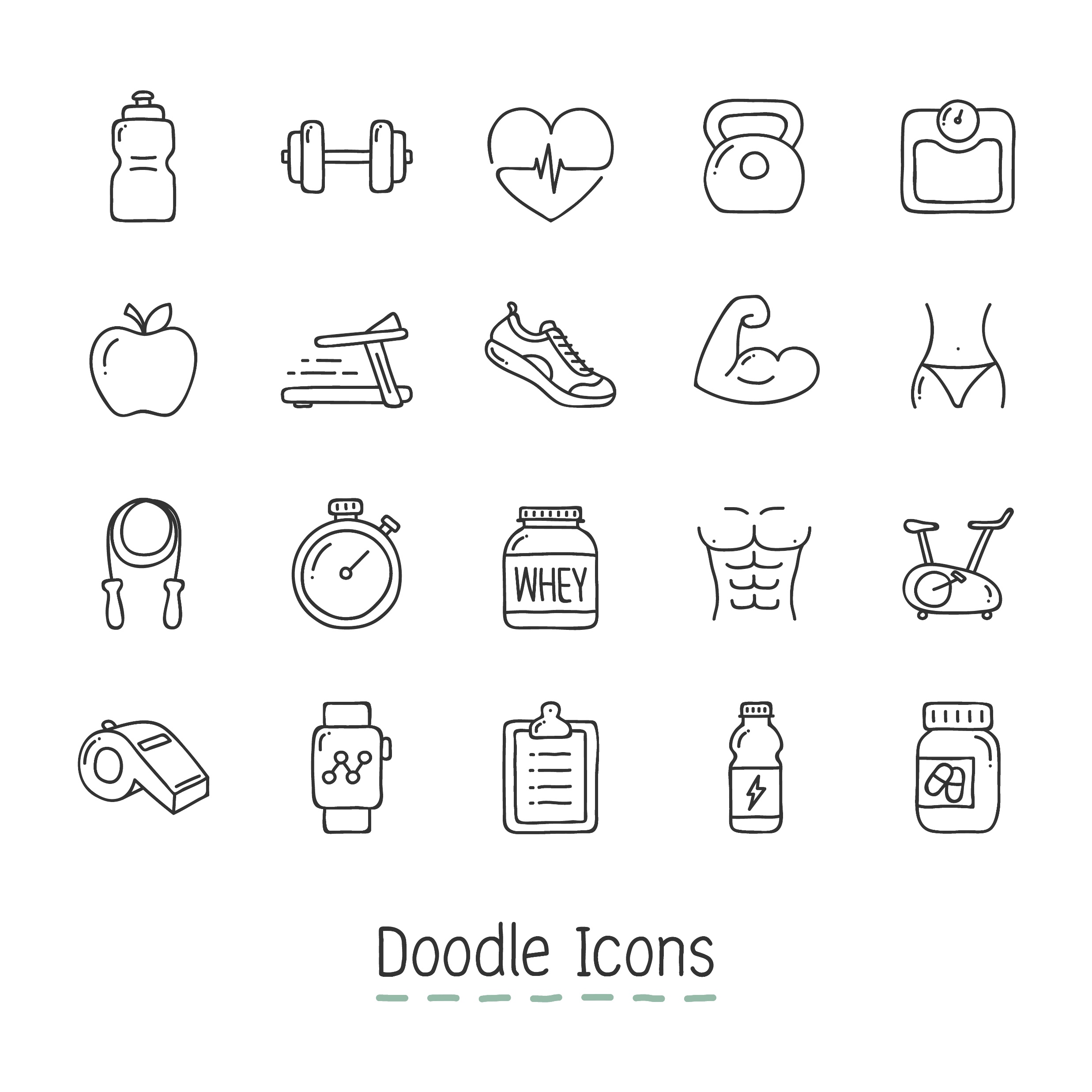 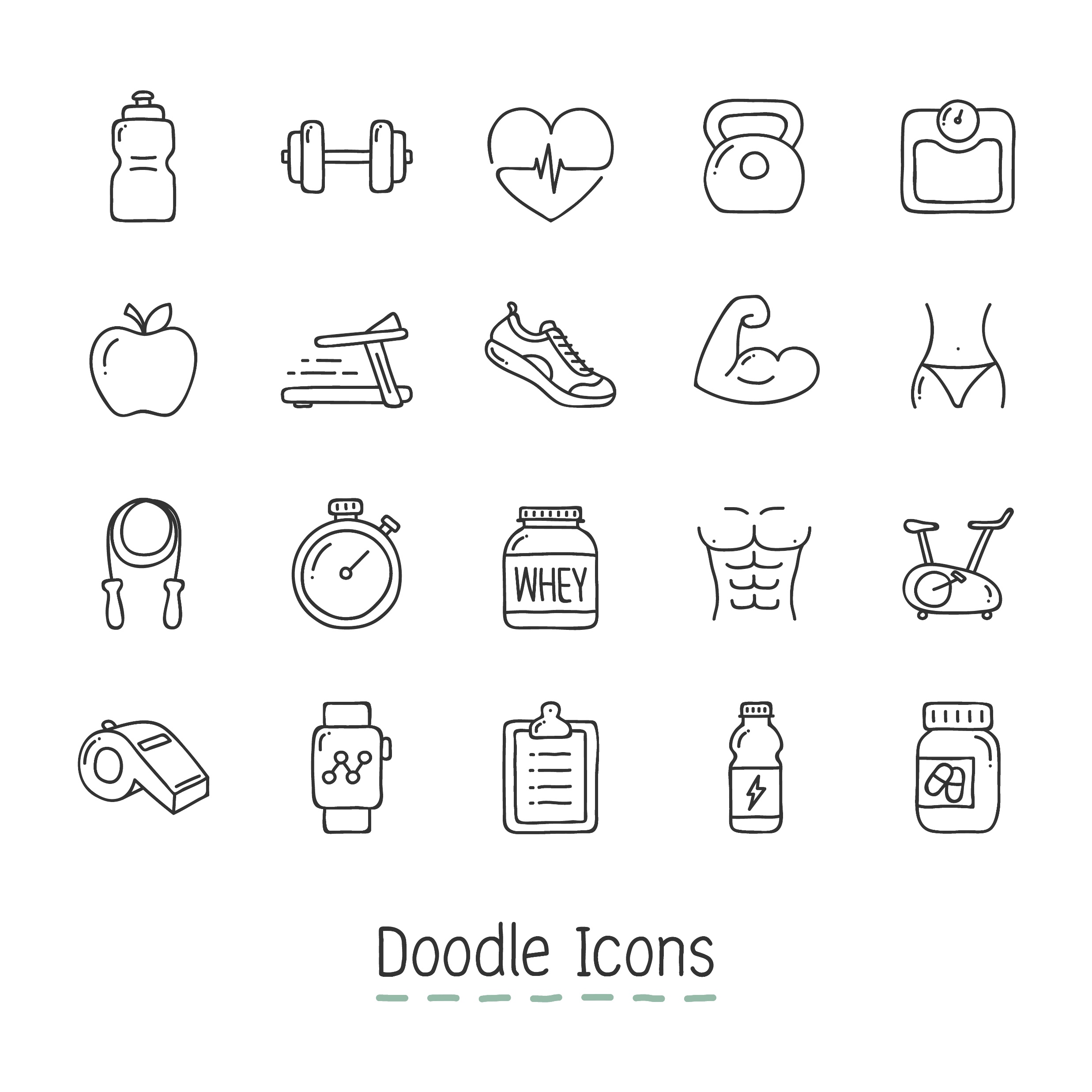 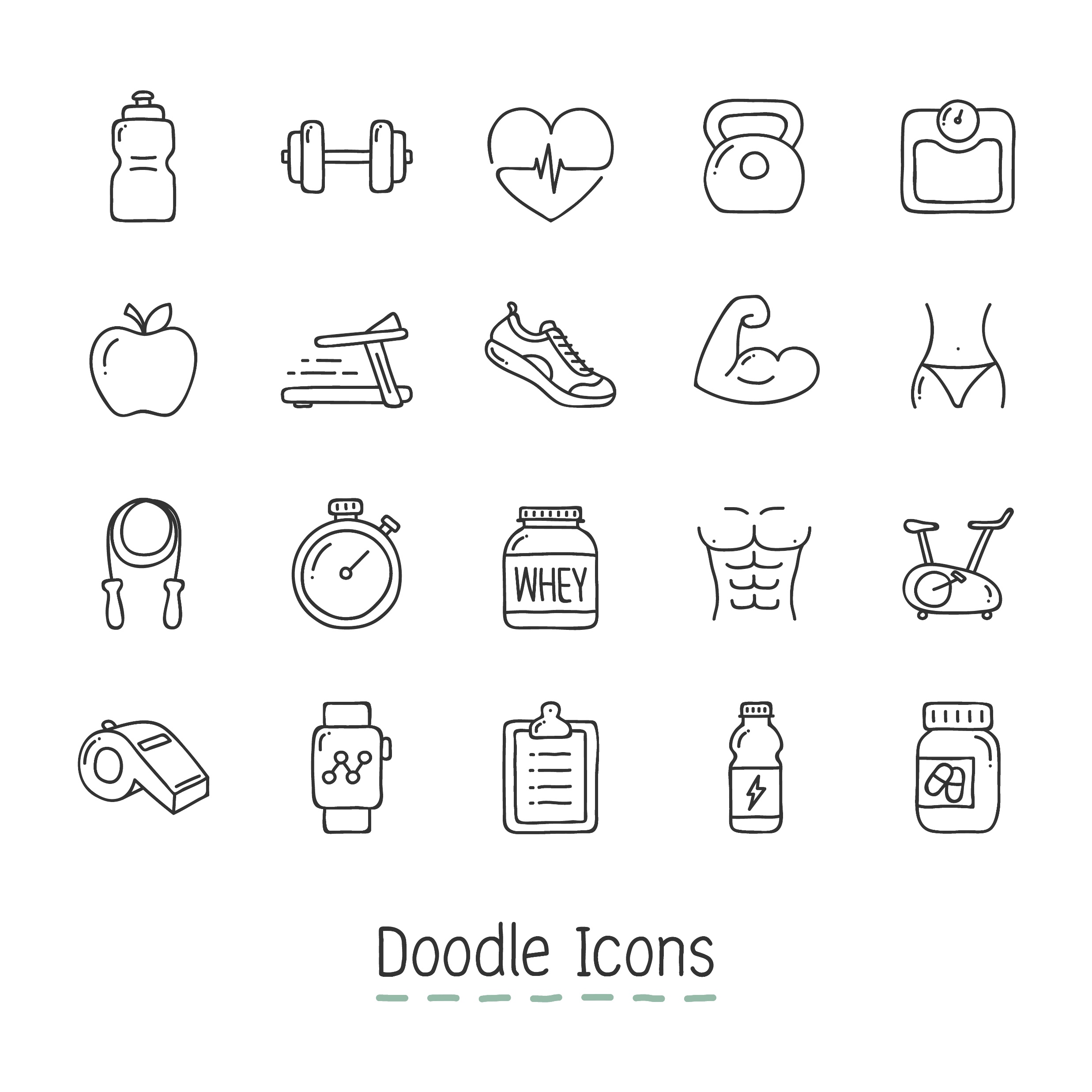 GET AFTER IT.
Small changes can make a big impact!
MOVE MORE.
Add movements 
10 minutes at a time!
FUEL UP.
Eat right and stay hydrated to re-energize!
STAND UP.
Look for ways to get off your seat and move!
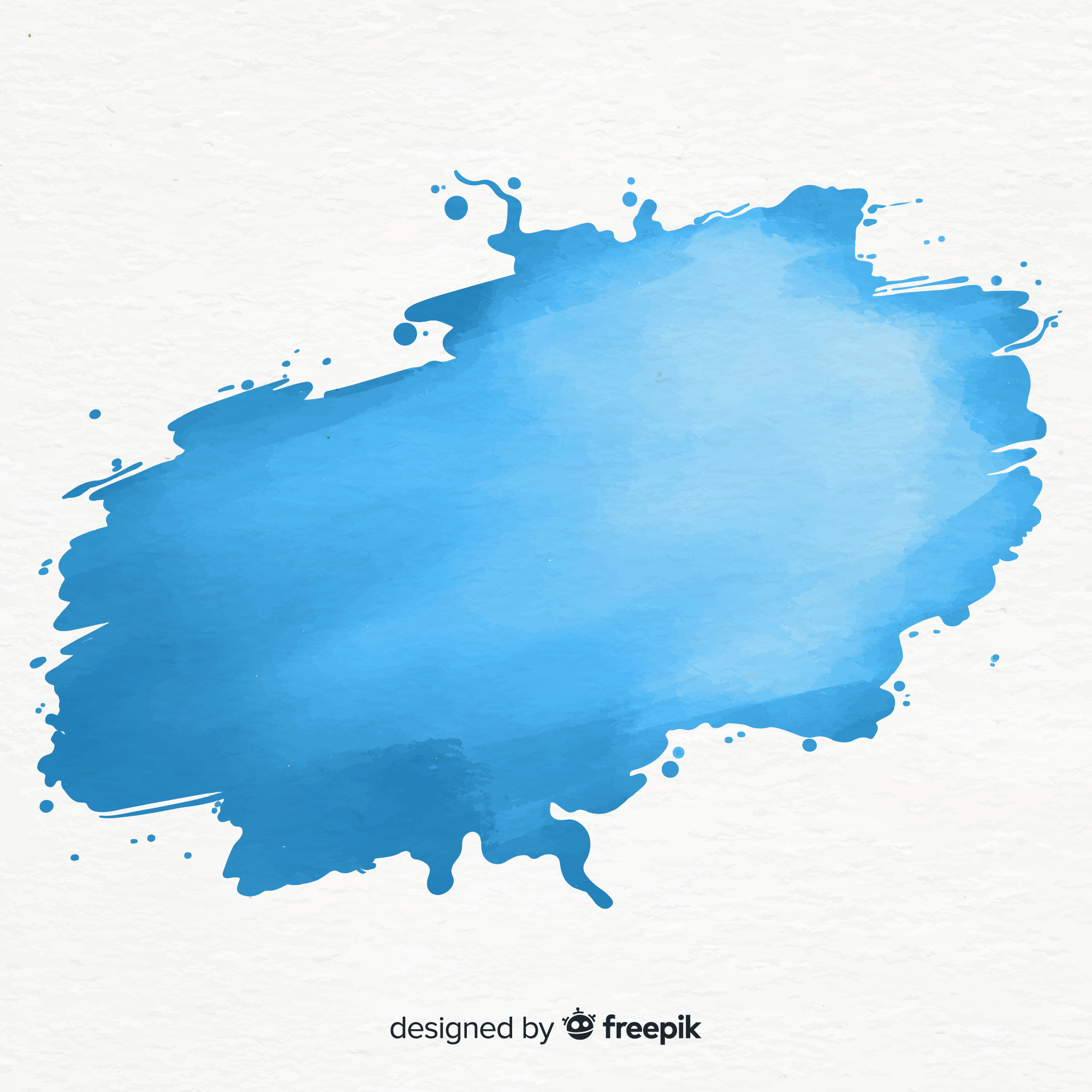 CHANGE YOUR HABITS. CHANGE YOUR LIFE.
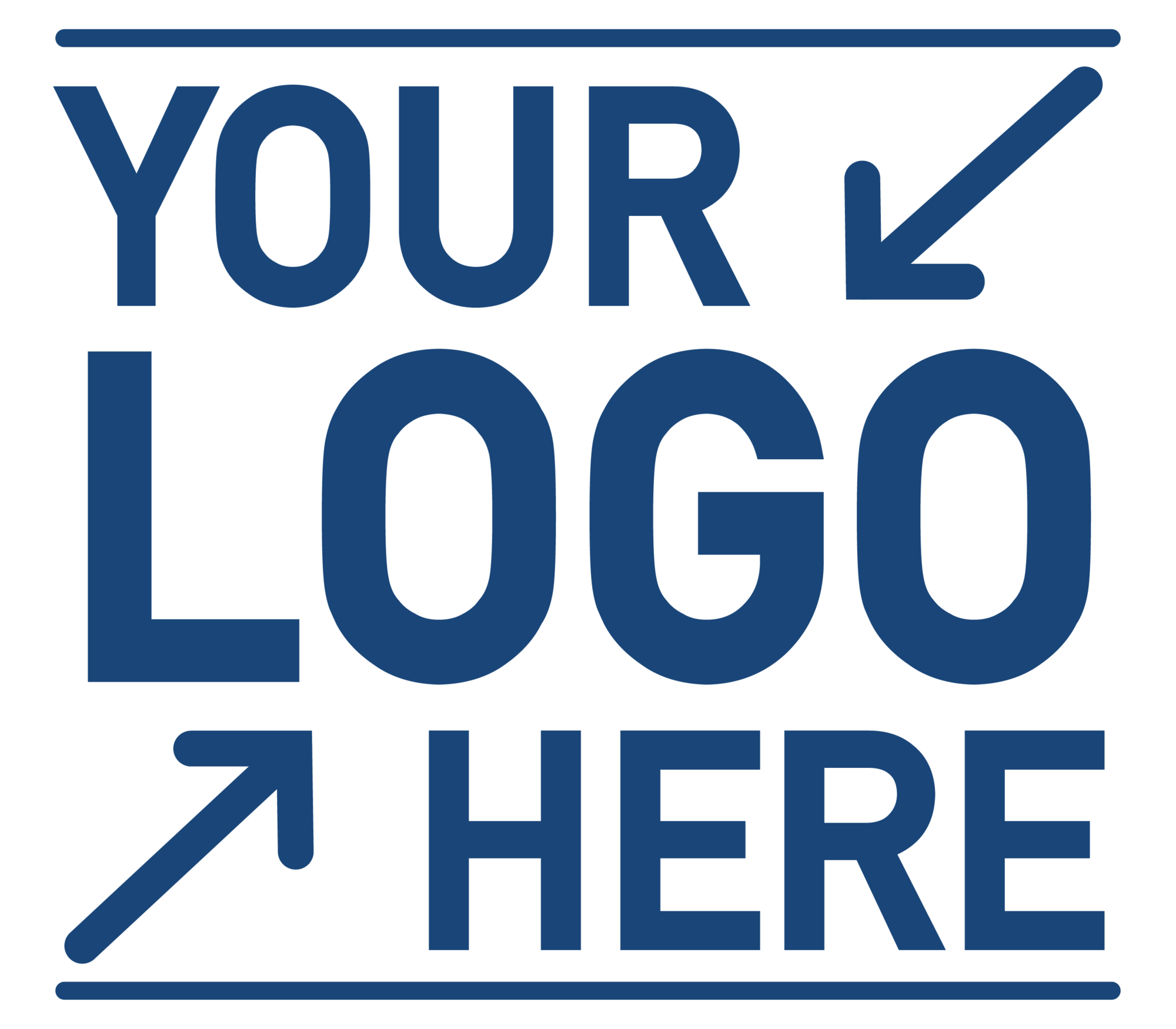